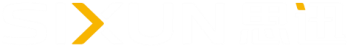 eShop · 移动管家3.0
[Speaker Notes: （主题）—微软雅黑-白色-28号字-居中；（演讲人姓名）—微软雅黑—白色-13号字-居中]
eShop移动管家3.0
1、核心价值
2、亮点介绍
3、系统部署
[Speaker Notes: （标题）—微软雅黑-24号字-浅蓝色；（正文）—微软雅黑-18号字-白色-左对齐]
核心价值：
打破时间、地域限制，手机办公让管理更轻松!
[Speaker Notes: （标题）—微软雅黑-24号字-浅蓝色；（说明文字）—微软雅黑-12号字-白色]
亮点介绍：
主页数据，清晰丰富
手机做单，高效便捷
功能应用，角色区分
数据分析，图表结合
商户形象，自己做主
[Speaker Notes: （标题）—微软雅黑-24号字-浅蓝色；（说明文字）—微软雅黑-12号字-白色]
双主页，经营概况一目了然
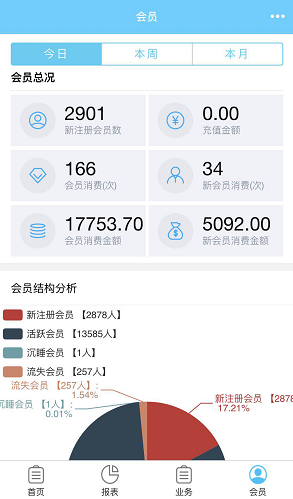 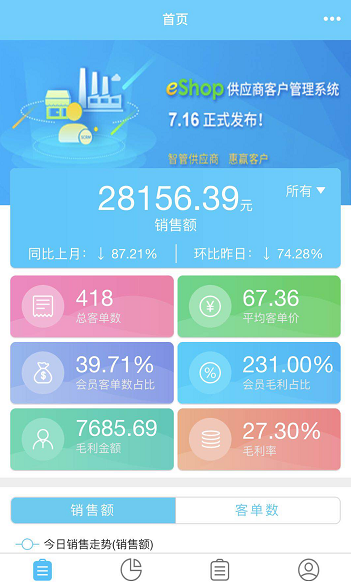 首页
今日销售与毛利
销售同比、环比
会员客单数及占比
销售走势
会员主页
会员消费、注册充值总况
会员等级贡献率分析
会员结构分析(会员生命周期)
宝宝年龄结构分析
[Speaker Notes: （标题）—微软雅黑-24号字-浅蓝色；（说明文字）—微软雅黑-12号字-白色]
会员概况
会员总况涵盖了会员消费、充值、会员注册分析于一体。对于新注册会员的转化水平、会员销售分析等提供依据。
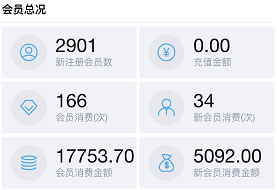 [Speaker Notes: （标题）—微软雅黑-24号字-浅蓝色；（说明文字）—微软雅黑-12号字-白色]
会员结构
会员结构分析
宝宝年龄结构
会员等级贡献分析
提升新注册会员转化率
提高活跃会员客单金额及连带率
激发沉睡会员消费次数
复苏流失会员
母婴行业会员结构合理性分析的重要指标之一，应持续重点发展及维护孕妇、婴幼儿会员，以保障会员整体消费水平。
按会员等级的分析会员的贡献情况，针对重点的会员等级，可以加大会员营销的力度，提升门店营业额
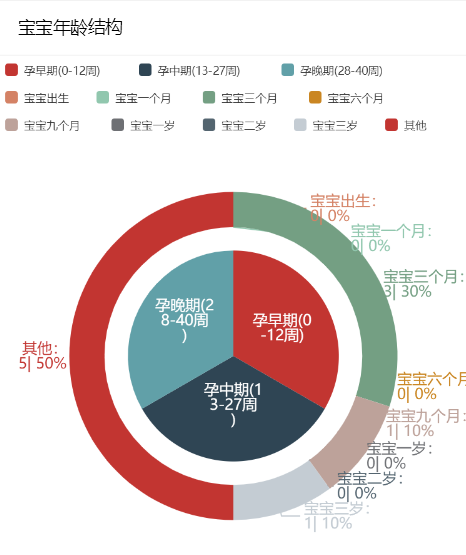 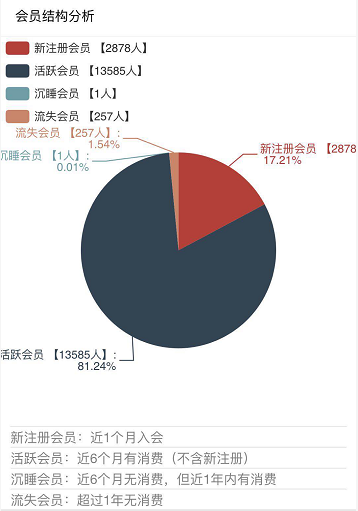 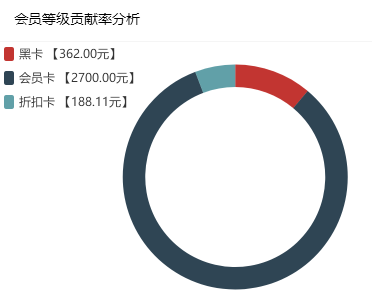 [Speaker Notes: （标题）—微软雅黑-24号字-浅蓝色；（说明文字）—微软雅黑-12号字-白色]
会员业务-发卡
手机端增加新会员，营销活动户外活动更加便捷，活动现场手机即可发卡，操作便捷性！
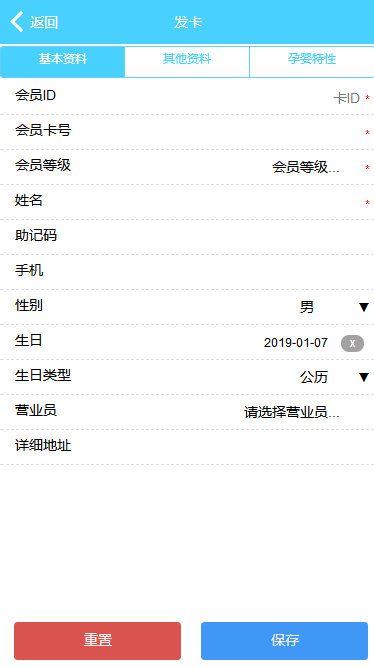 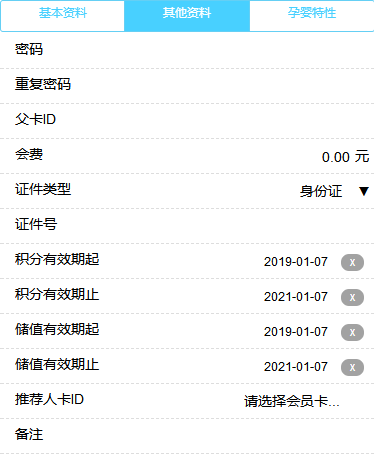 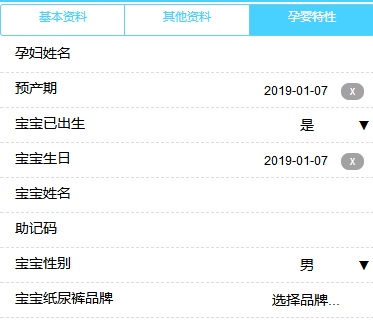 [Speaker Notes: （标题）—微软雅黑-24号字-浅蓝色；（说明文字）—微软雅黑-12号字-白色]
会员业务-礼券核销
异业联盟礼券核销：买奶粉送代金券，打破行业限制瓶颈，跨行业也可以营销。母婴店也可以和美食城联手活动啦！可以直接在手机端核销无限制的礼券，无需跨行业软件连锁。
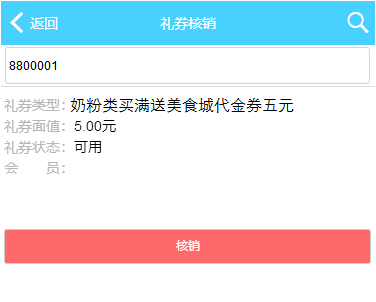 [Speaker Notes: （标题）—微软雅黑-24号字-浅蓝色；（说明文字）—微软雅黑-12号字-白色]
手机做单，高效便捷(1)
某水果集市零晨四点正式开业，不少意向商家现场准备进货中……
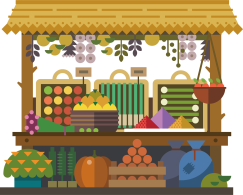 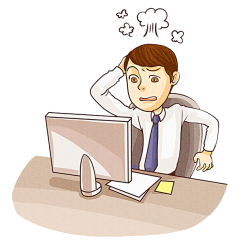 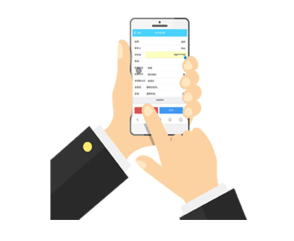 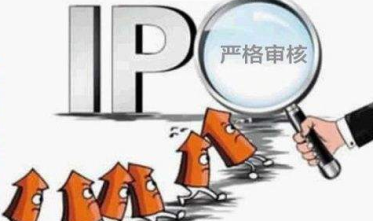 新方式：手机下单
建档、定价、下单一次性搞定，高效便捷不出错
传统方式：PC下单
时效低、流程复杂、易出错
手机审单，在外办公更便捷
手机采购流程
商品档案
调价单
供应商档案
采购订单
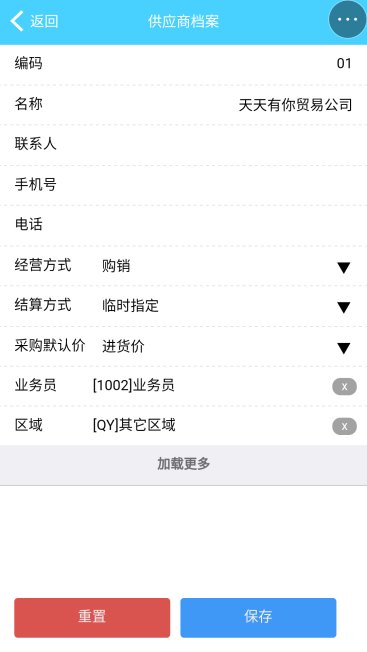 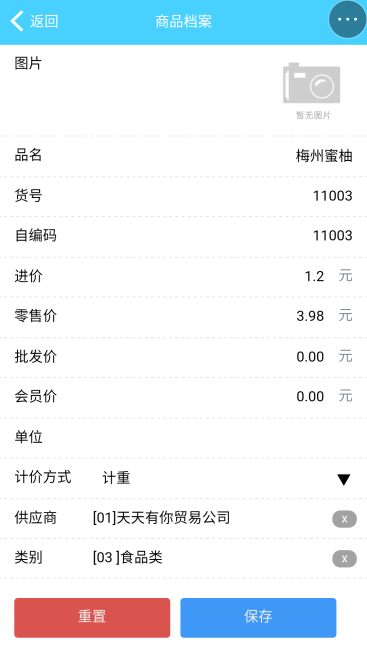 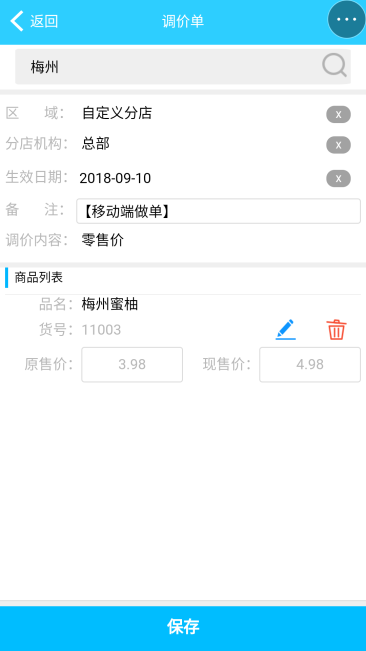 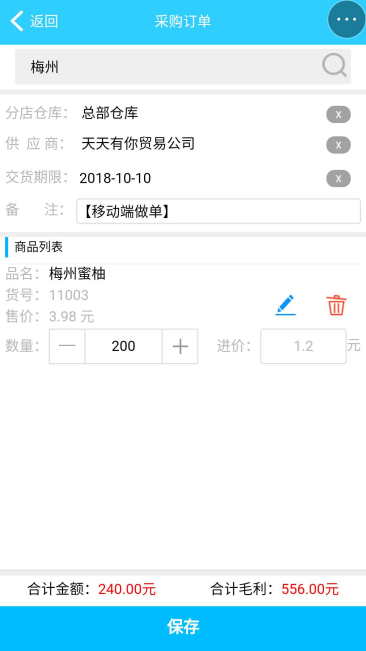 审核
收货
建档
调价
下单
手机做单，高效便捷(2)
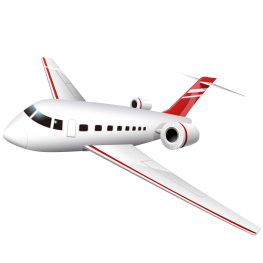 连锁企业某门店负责人外出办公，而门店仍在正常营业中，促销活动面临价格调整，畅销商品库存不够需要向总部要货……
授
传统方式：授权处理
权限管理混乱
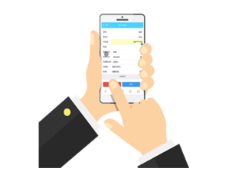 传统方式：延迟做单
价格不正确、商品缺货
门店运营影响严重
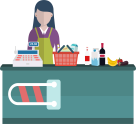 新方式：手机做单、手机审单
调价、要货，门店运营井然有序
调价单
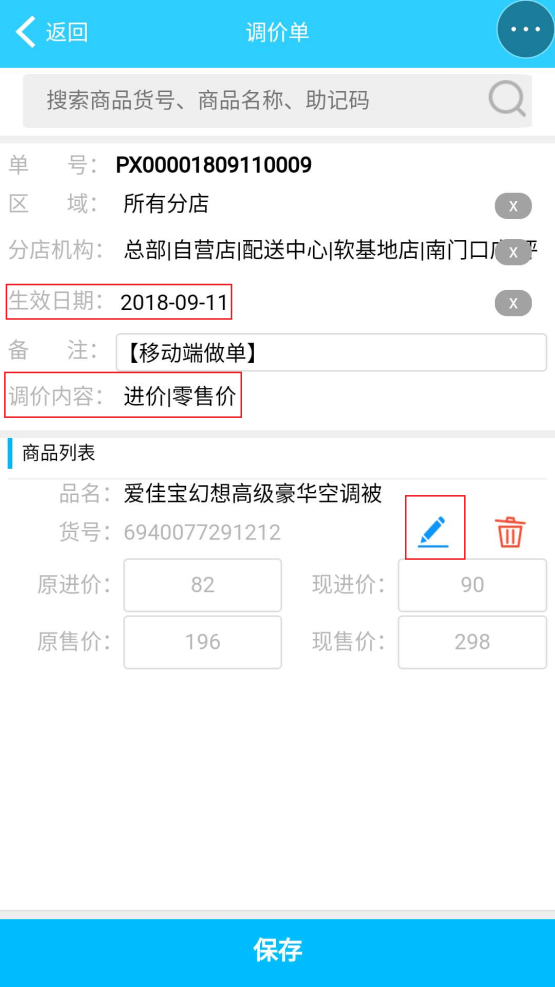 1
指定调价单，价格生效的日期
2
指定调价的价类型
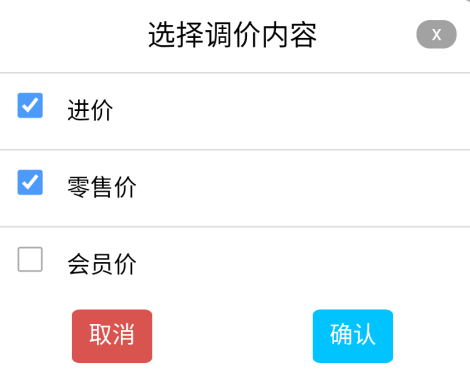 3
编辑价格信息
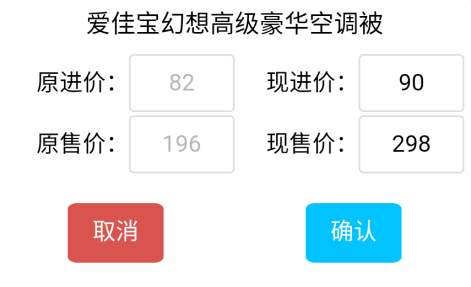 采购订单
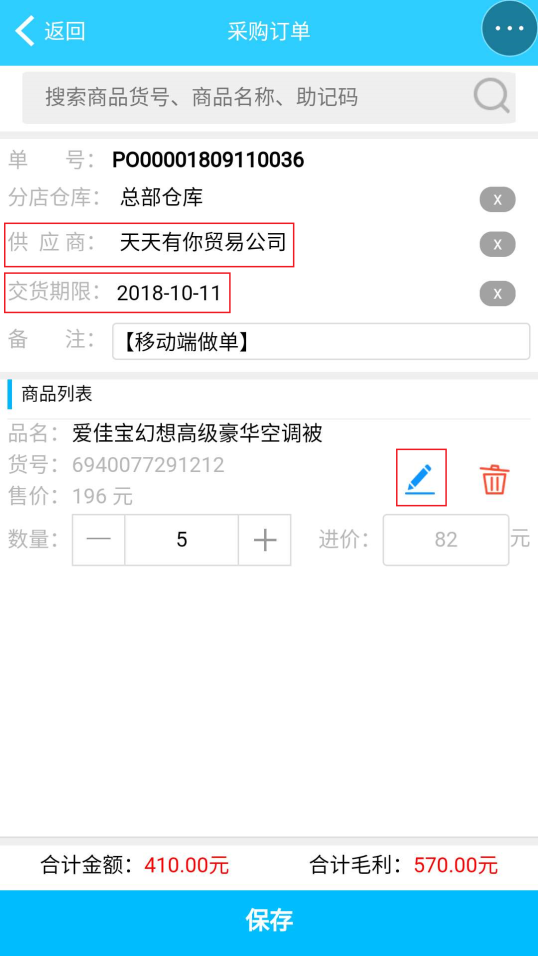 1
供应商信息选择(显示前20条)
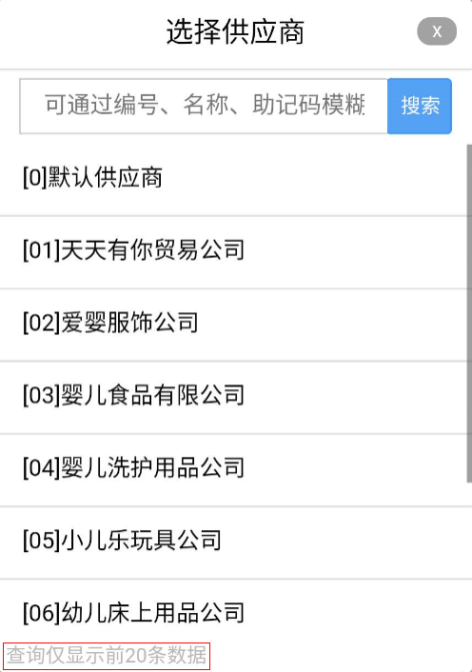 供应商送货的有效日期，晚于指收货时间时，则不允许采购收货。
2
3
单据明细编辑、可参考销量及库存
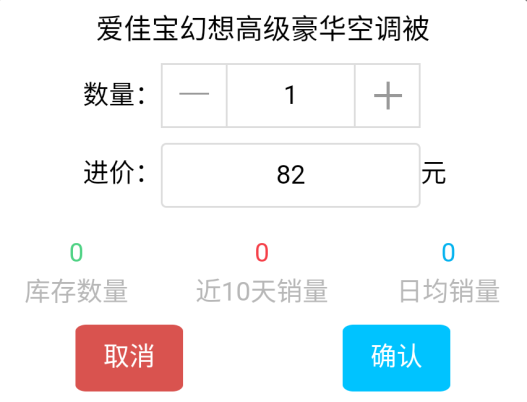 要货单
1
商品信息选择(显示前20条)
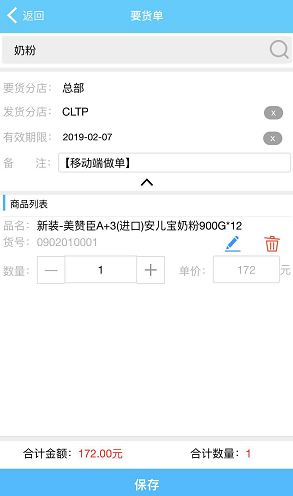 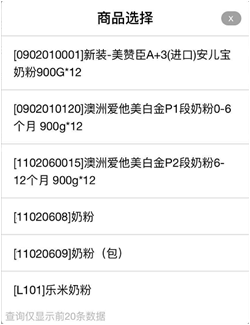 门店要货的有效日期。
2
3
单据明细编辑、可参考销量及库存
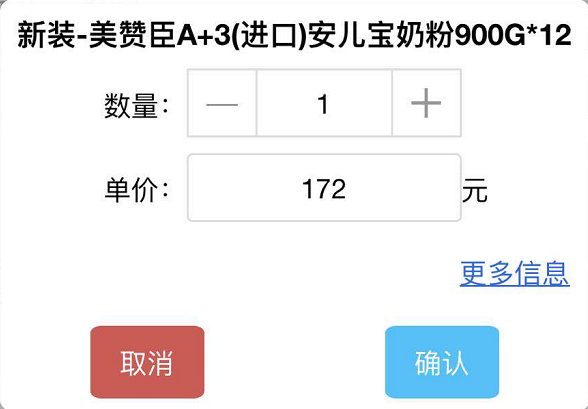 更多单据
调价单：巡店时可以结合商品的情况调整商品的价格
批发订单：客户现场下订单，拜访客户更方便
批发销售：快消品行业直接批发销售，送货上门营销更便捷
直调入库单：门店移动收货
店间直调申请单：门店移动要货
分店费用：门店费用申请、审批更灵活
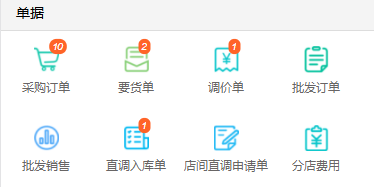 电子秤
手机传秤：可以快速选择商品后，传商品到秤上，巡场操作方便、快捷
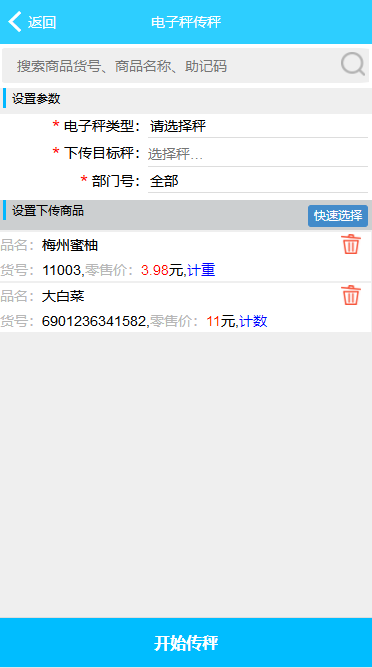 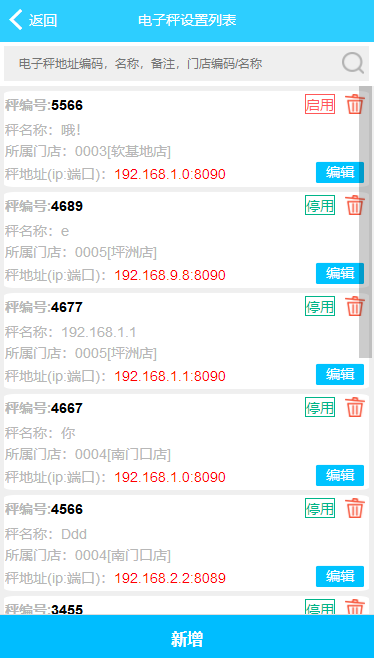 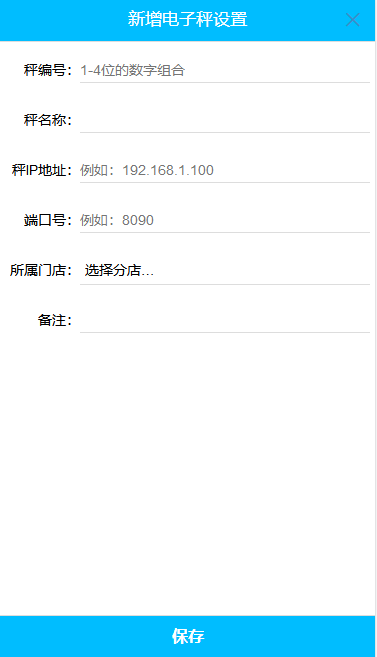 功能应用，角色区分：
老板
营业概况、老板报表、数据分析
导购、营销员
营业员考核、营销员考核
会员新增、提成
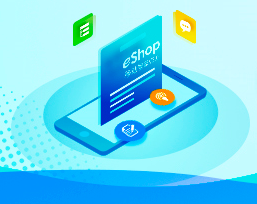 采购员、市场买手
建档、采购订单、调价
仓管、运维
店长、督导
门店销售、会员分析、
考核管理、调价、要货
库存分析、库存预警、会员分析
客单分析、礼券分析、调价
角色权限
1
角色功能权限
2
用户价格权限
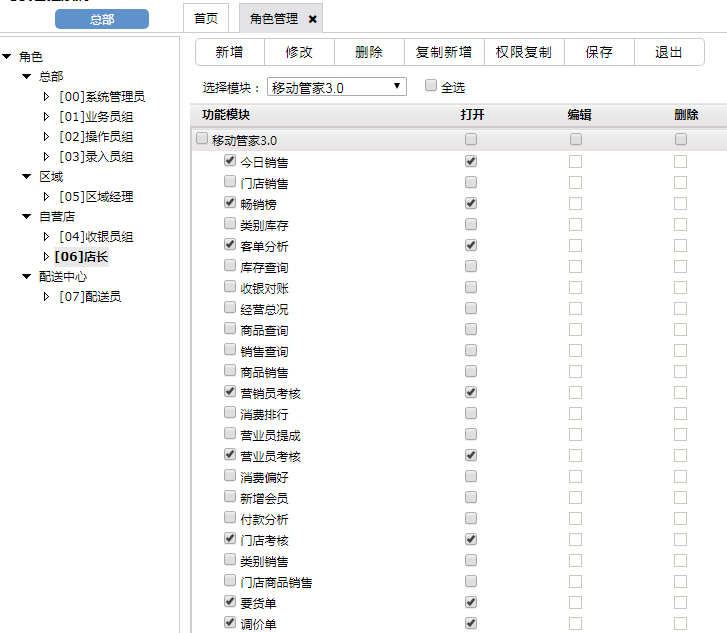 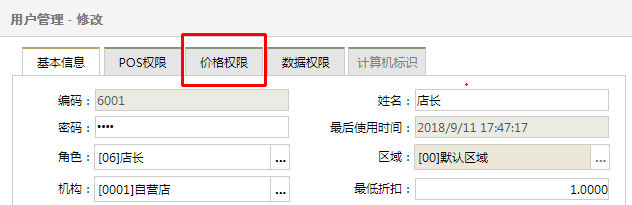 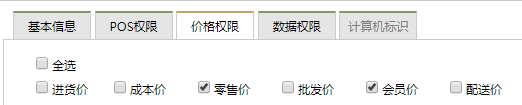 我的关注
3
常用模块定义
1
我的关注
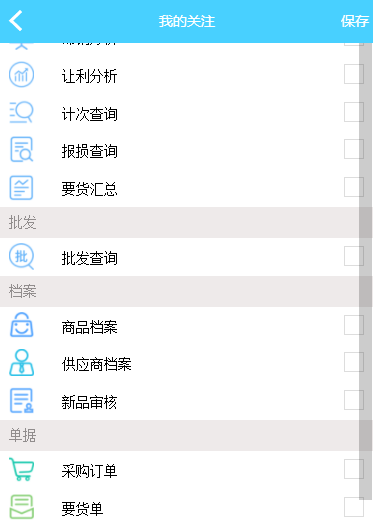 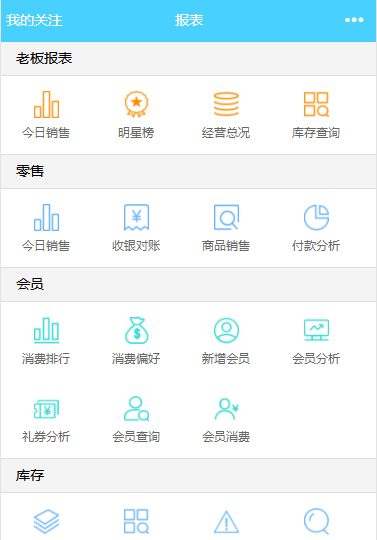 2
常用模块列表
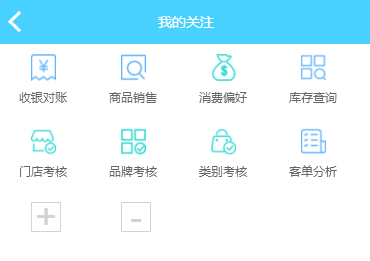 数据分析，图表结合
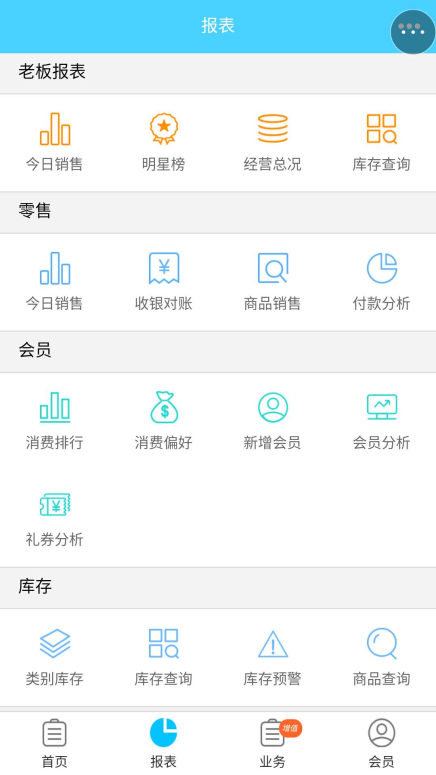 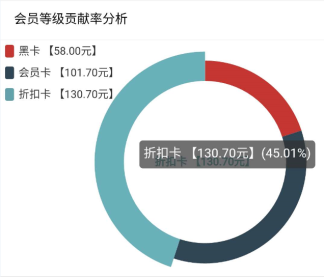 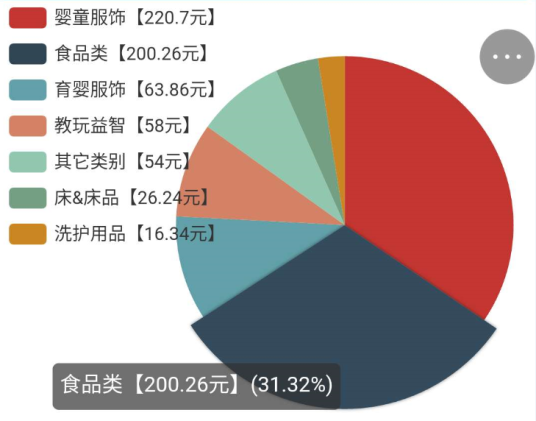 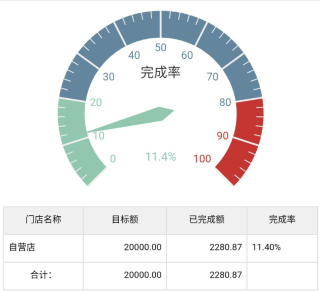 老板报表
专区显示
关注老板所关注
助力老板统筹全局
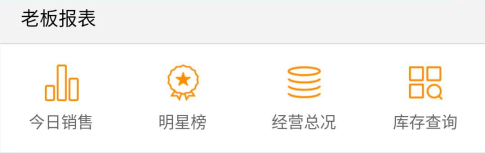 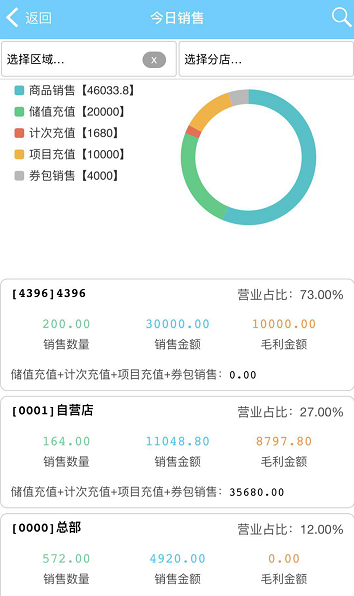 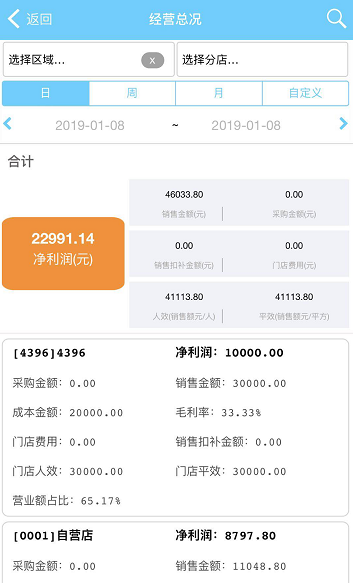 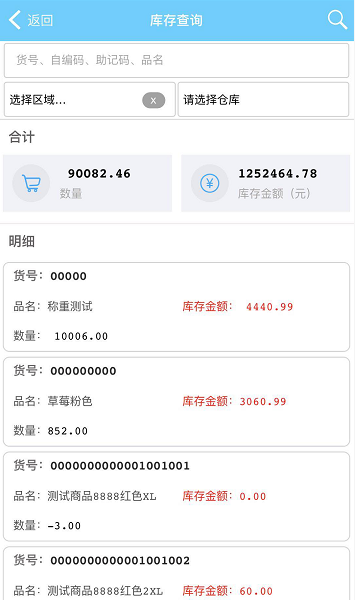 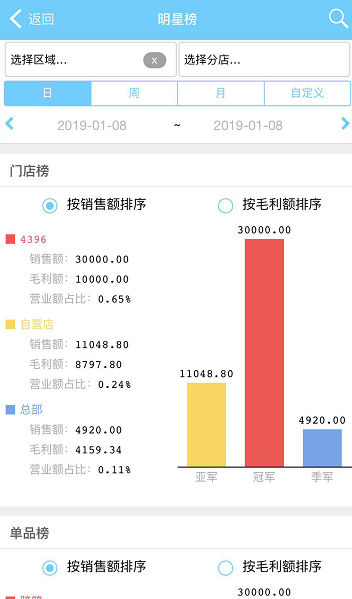 经营总况
老板把控全局的利器
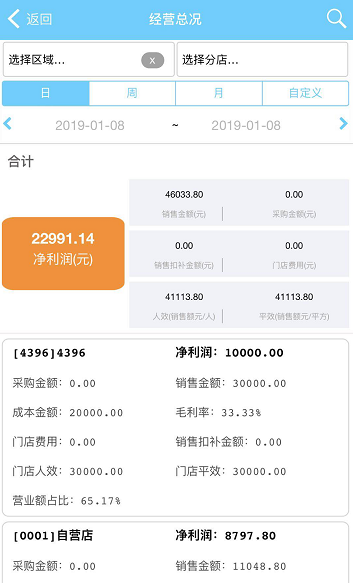 净利润
最直观的反应了企业的总体经营状态，包括销售好坏、成本高低、费用支出等。
门店营业列表
横向对比各门店总体经营情况。
         纵向分析门店内部的主营销售善、费用支出是否合理等。
人效、平效
分别反应的人均产出(元/人)及每平方米的产出(元/平方)，是考核同等规模门店经营状况的重要指标。
明星榜
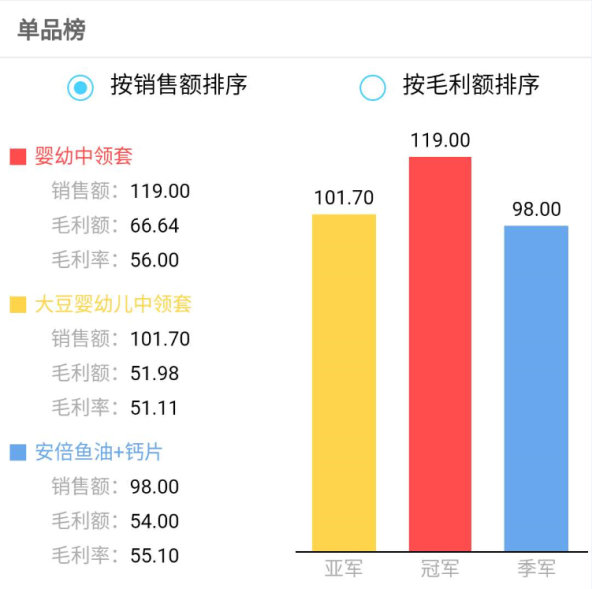 依据销售额及毛利额榜单，实时分析门店、单品、品牌、营业员的销售情况及业绩，及时针对店面陈列、促销活动、营销方案、员工激励等做出有效决策。
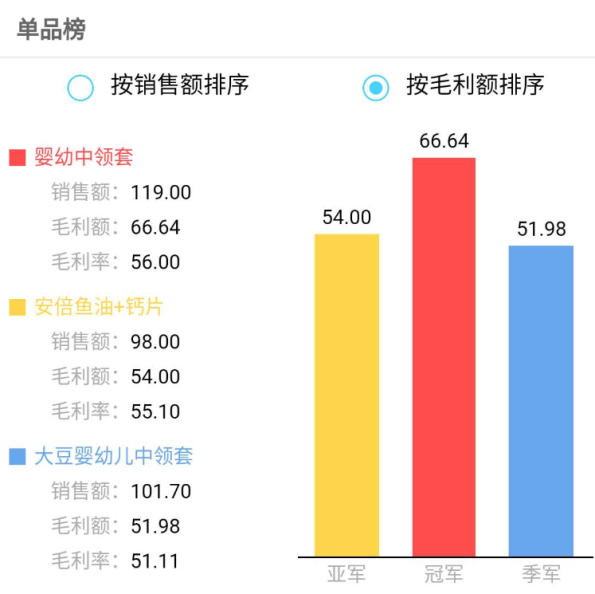 库存查询
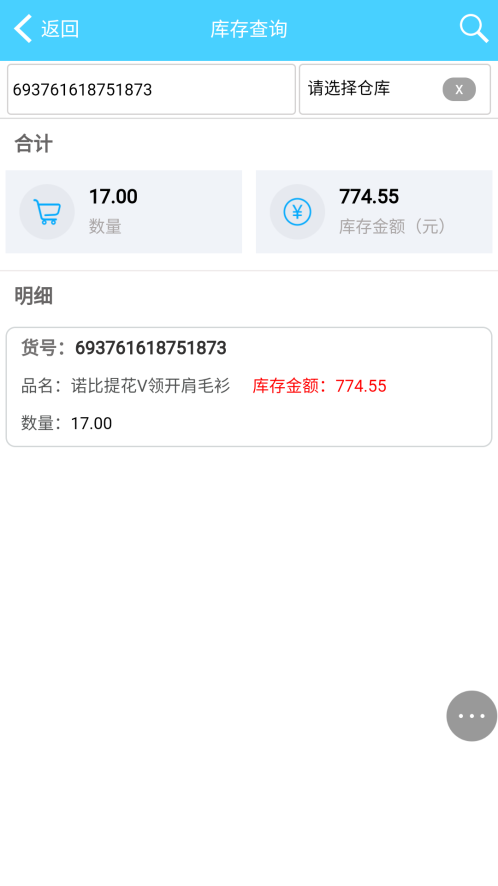 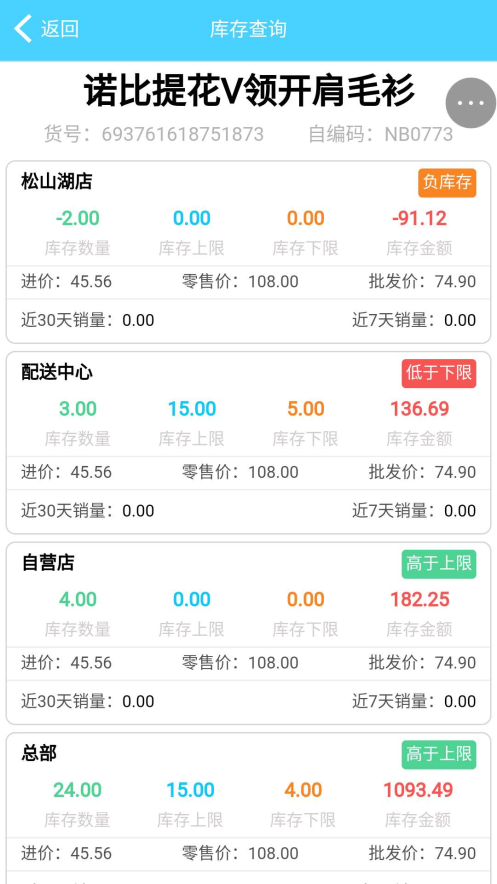 数据嵌套分析
库存、异常随时掌握。
消费偏好
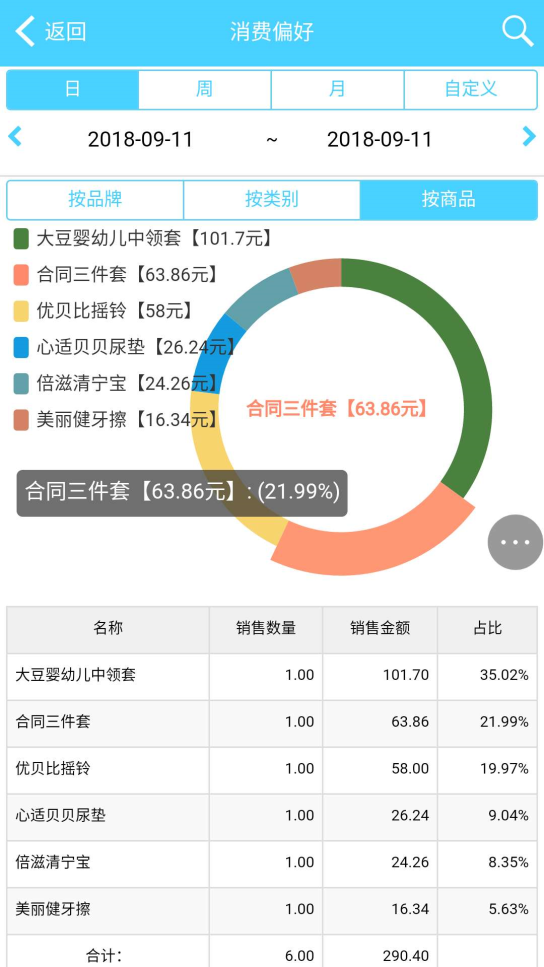 依据会员品牌、类别、单品的消费偏好，可以合理组织店内品牌、商品结构，调配商品有效库存，并因店而异做出有效的营销等决策。
考核
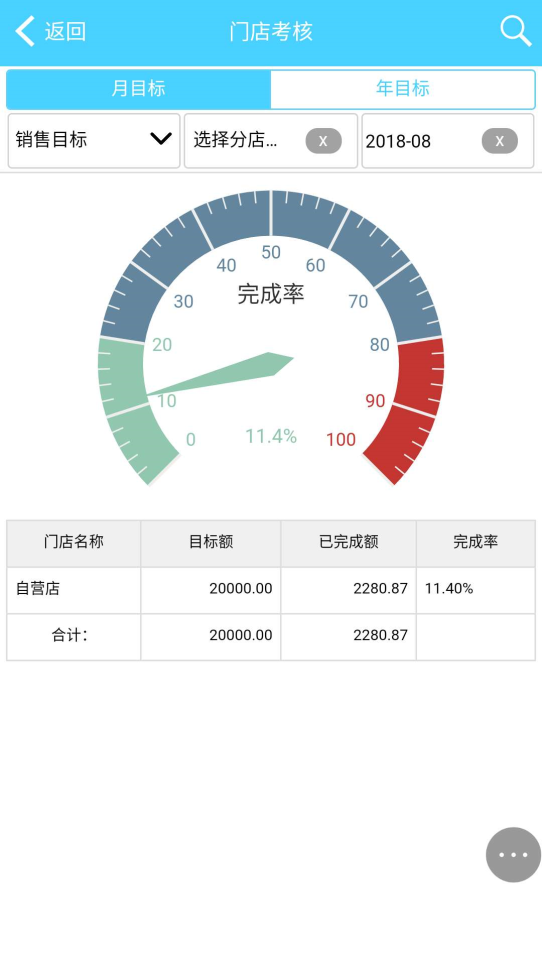 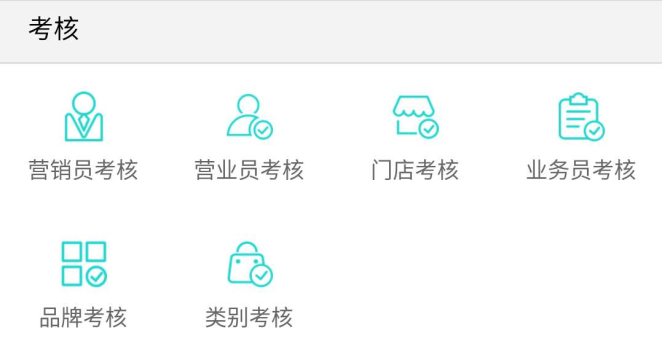 考核数据实时更新，任务完成情况实时在手。多种考核方式并存，充分调动各级员工的积极性。
商户形象，自己做主：
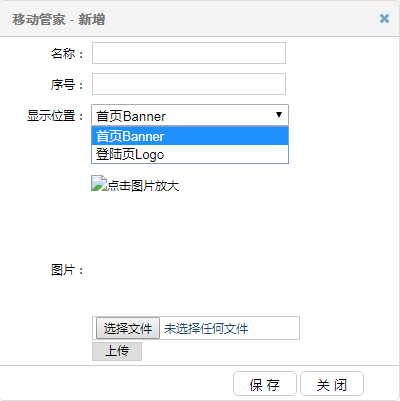 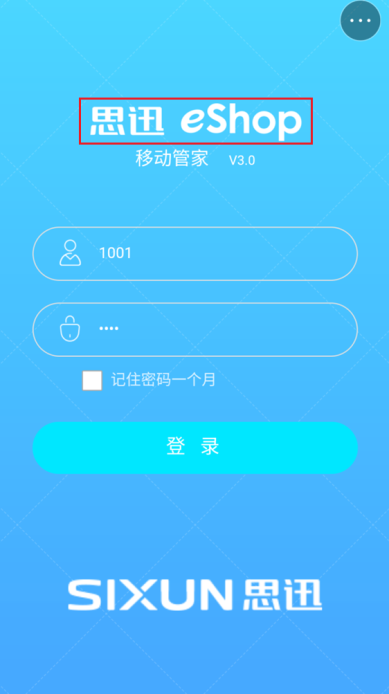 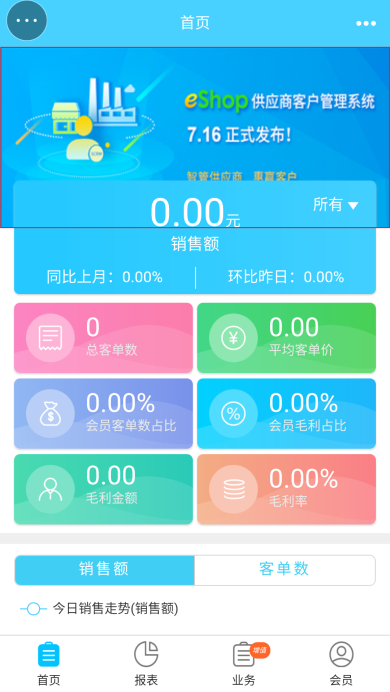 1
2
[Speaker Notes: （标题）—微软雅黑-24号字-浅蓝色；（说明文字）—微软雅黑-12号字-白色]
系统部署：
零安装
报表终身免费升级
谢谢！